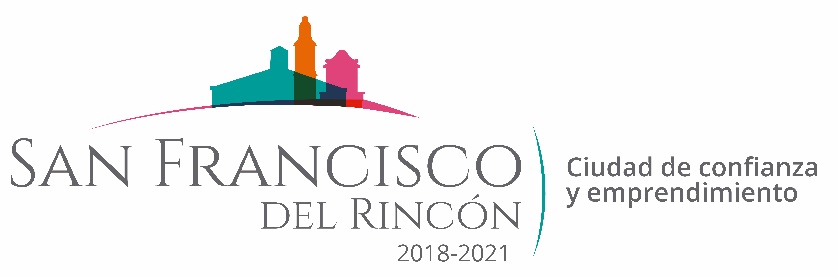 REPORTE MES DE JUNIO 
MAQUINARIA
RENIVELACION EN LA COMUNIDAD PLAN LIBERTADOR
FECHA TERMINO
CANTIDAD
UNIDAD
CONCEPTO
FECHA INICIO
M2
M2
M2
M2
11/06/2020
24/06/2020
2,052
5,600
265
3,740
CAMINO PRINCIPAL
CAMPO DE FUT BOL 
CALLE LOMITA
CAMINO LA LOMITA AL CAMPO
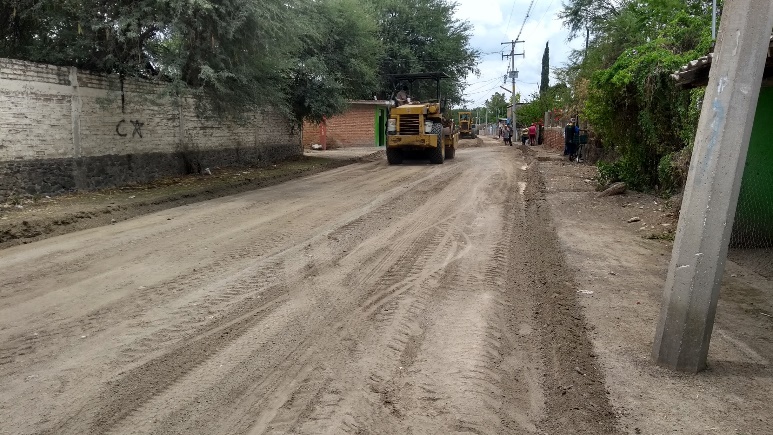 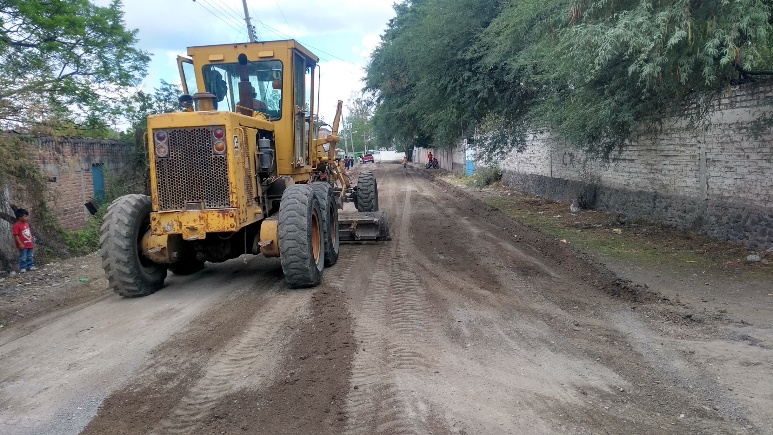 CALLE LOMITA
CAMINO PRINCIPAL
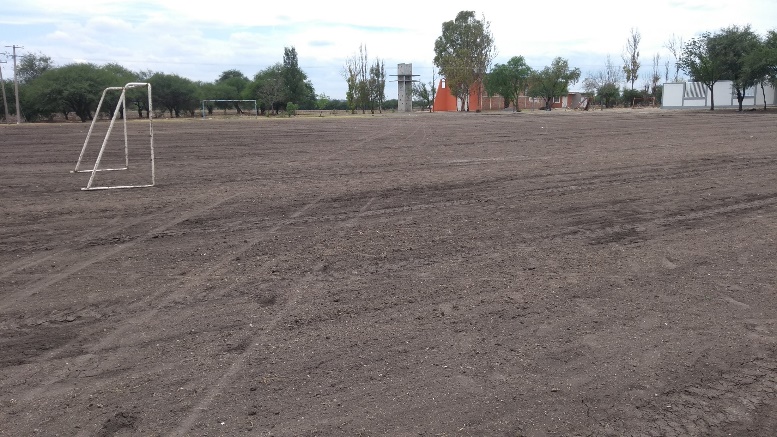 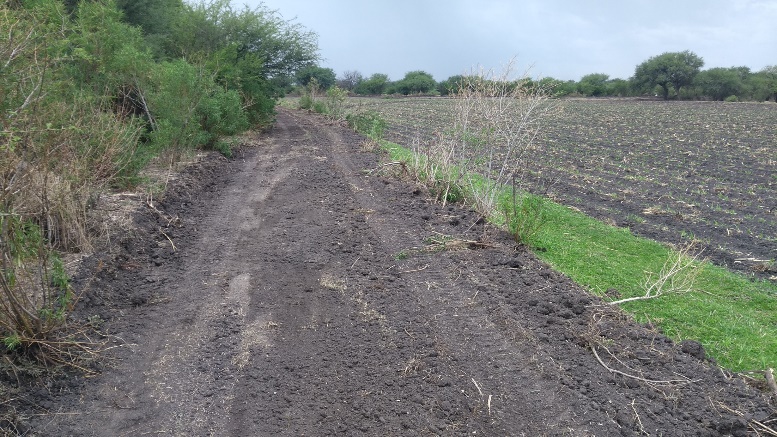 CAMINO LA LOMITA AL CAMPO
CAMPO DE FUT BOL